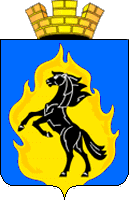 Сокращение времени на организацию сбора данных при поступлении ребенка в ДОУ
МБДОУ «ДСКВ № 42 «Планета детства»
Паспорт проекта
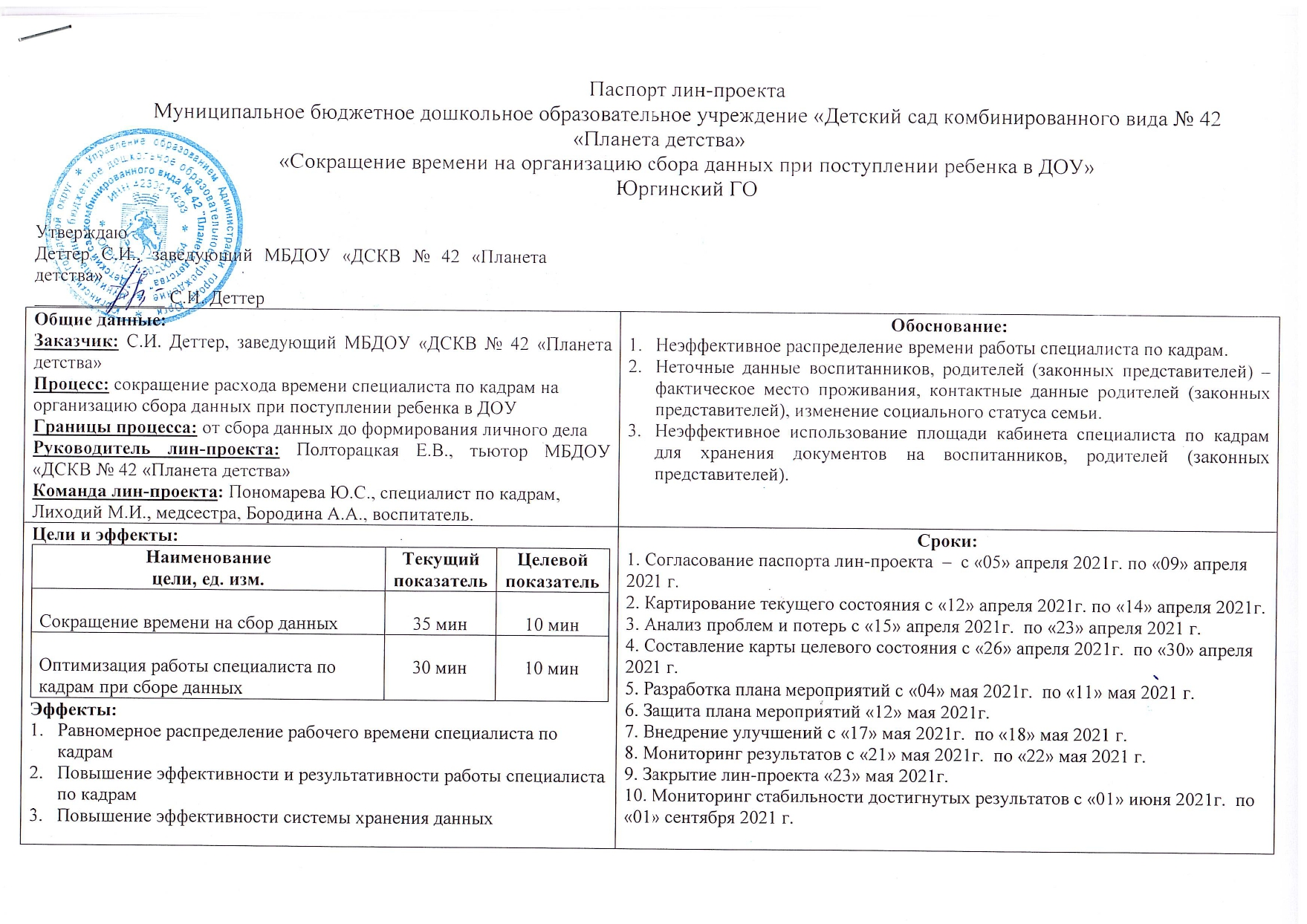 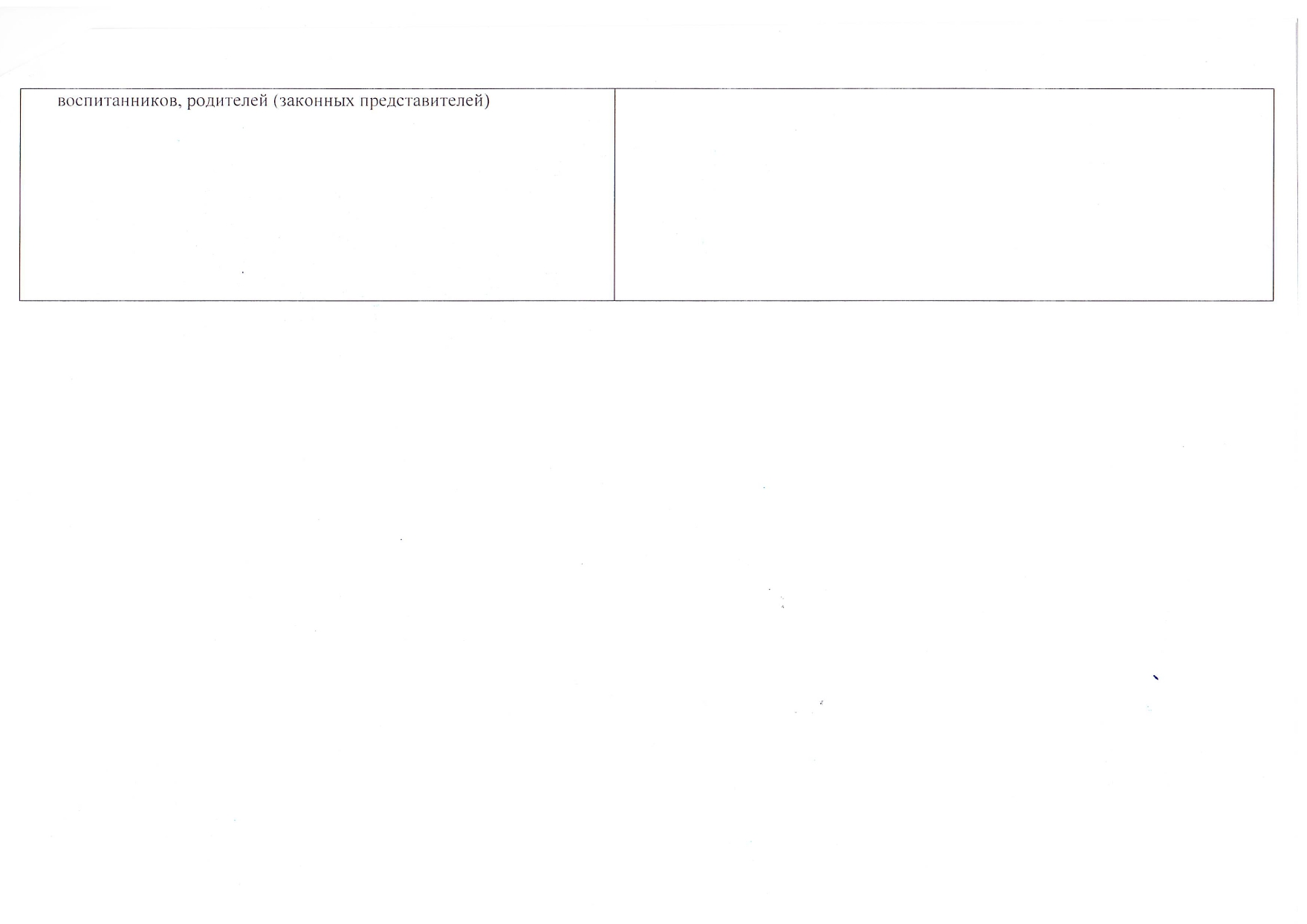 Команда проекта
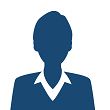 Полторацкая Екатерина Васильевна – зам. заведующего по БОП 
- руководитель проекта
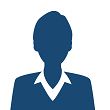 Пономарева Юлия Сергеевна – специалист по кадрам
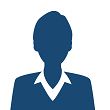 Бородина Анна Альбертовна - воспитатель
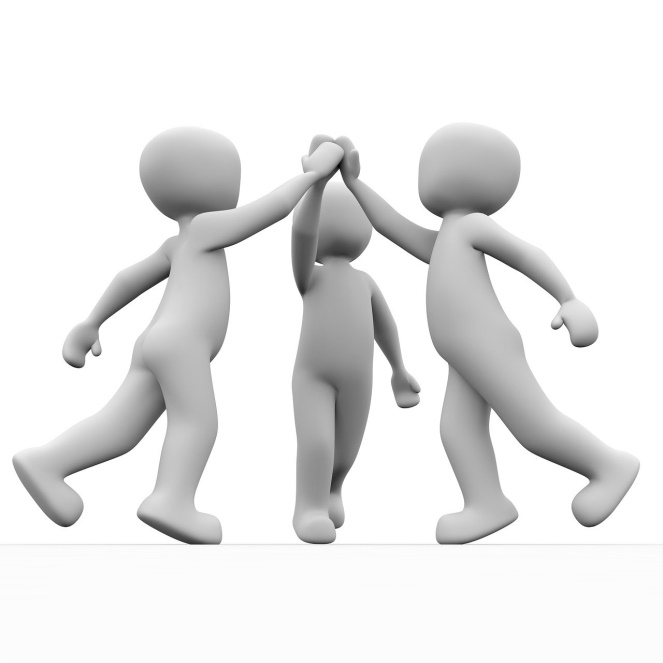 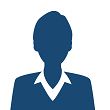 Лиходий Мария Игоревна – медсестра
Карта текущего состояния процесса
Планирование проекта - это процесс создания и принятия целевых установок качественного и количественного характера, а также выявления путей по наиболее эффективному их достижению.
Карта, текст-пояснение, фото-материал
Пирамида проблем
В ходе структурирования проблем их необходимо сначала разбить на два вида.
 
 1. Проблемы внешнего характера, на решение которых на протяжении всего планового периода нельзя повлиять со стороны команды проекта. 
 2. Проблемы внутренние, решение которых зависит от эффективности управления проектом.
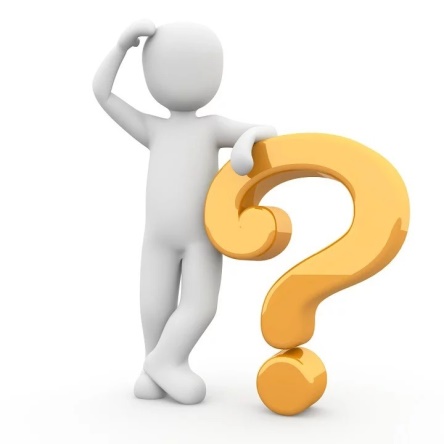 План мероприятий по устранению проблем
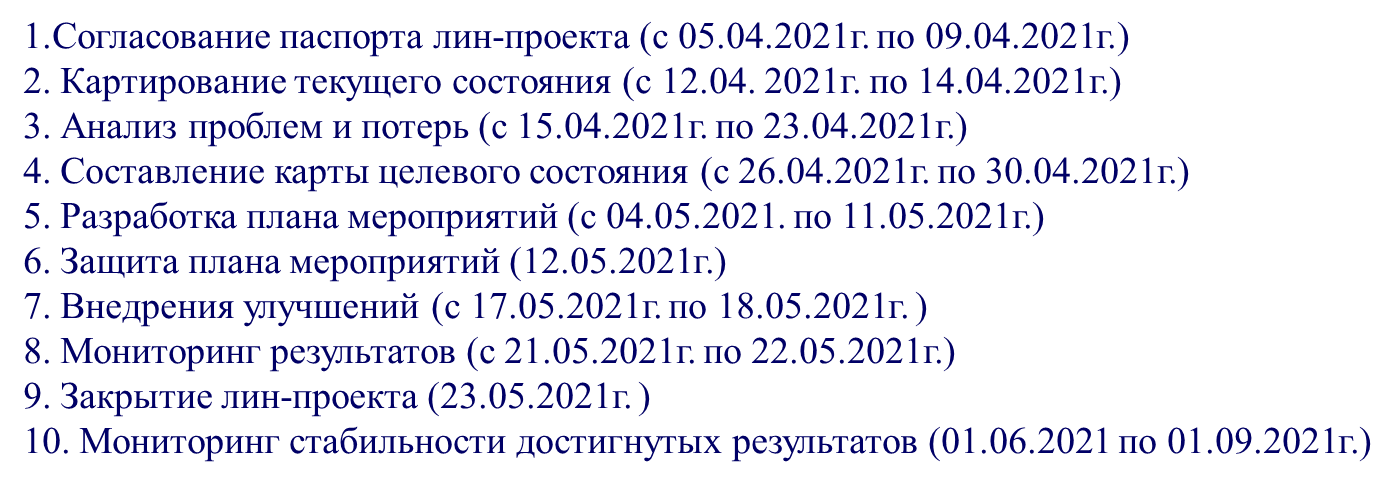 Карта, текст-пояснение, фото-материал
Достигнутые результаты
1.Рабочее время специалиста по кадрам распределено равномерно.
2. Повышена эффективность и результативность работы специалиста по кадрам.
3. Повышена эффективность системы хранения данных.
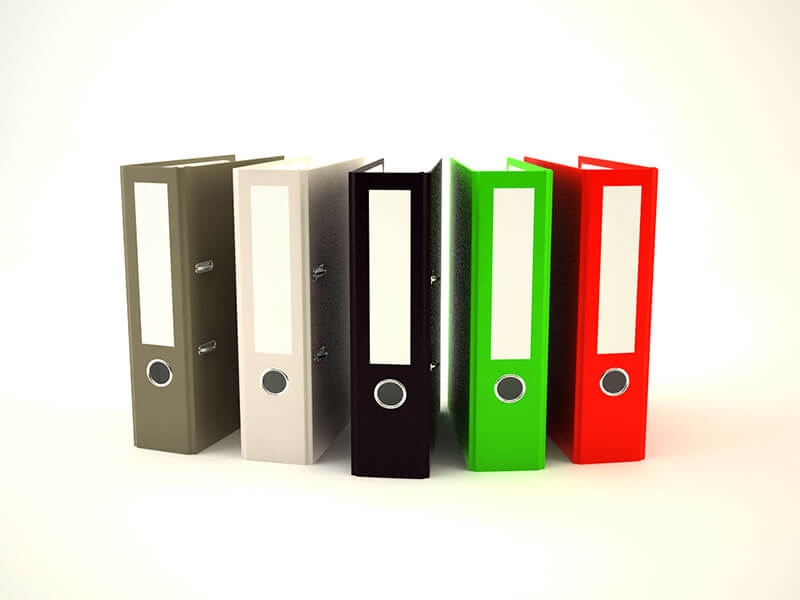 Спасибо за внимание